Заседание №3 семейного                                                детско – родительского клуба «Мы семья» Руководители клуба Куклина Я.Г;  Рудова С.В.
Акция                                                                    «А ёлка лесная осталась  живая»
Ситуативный разговор «Что будет, если каждый человек срубит одну ёлочку в лесу?»
Результат:
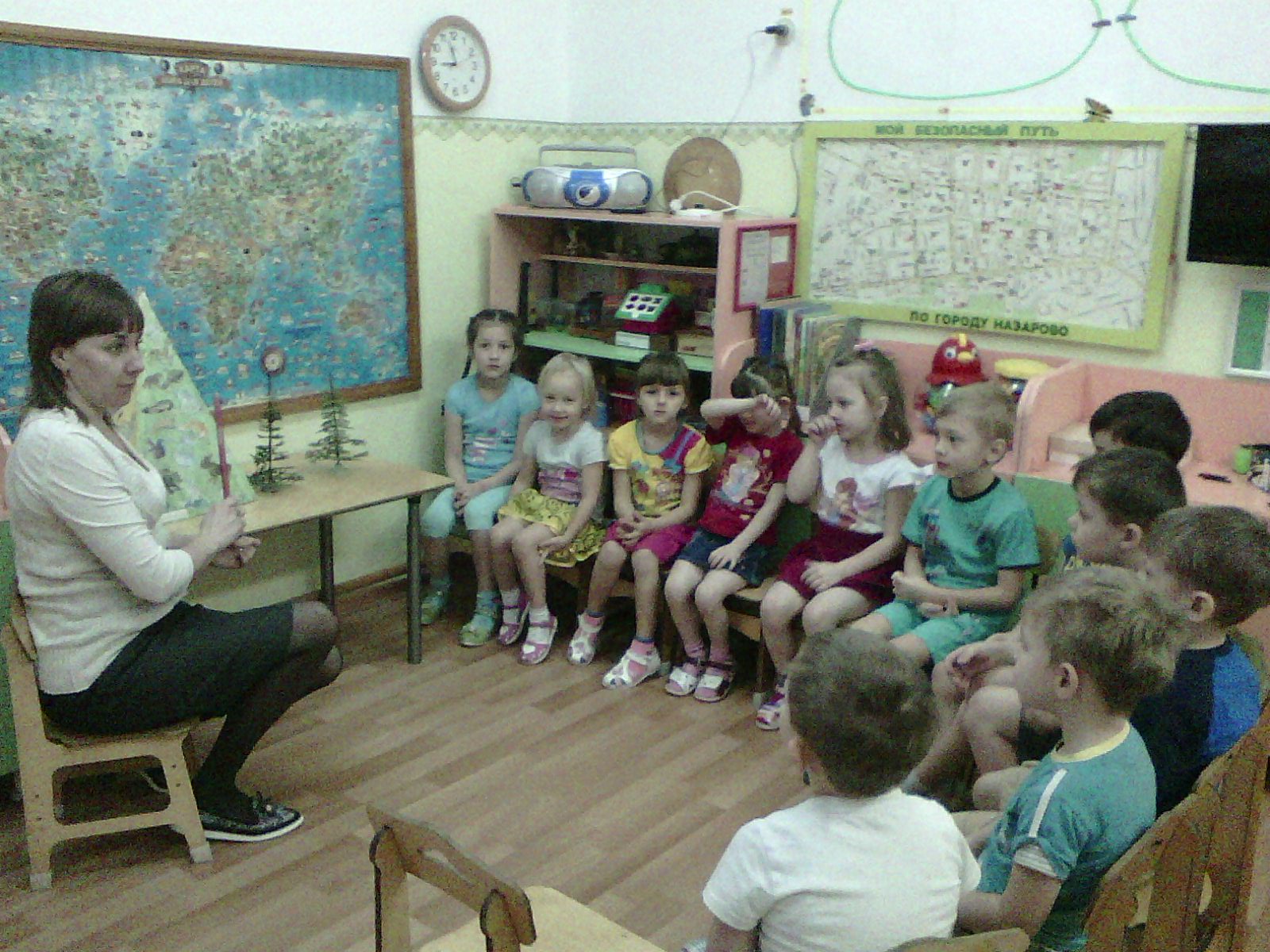 - рассказывает о том,                                                                 что спасая ёлочку,                                                                                                                      мы спасаем лес;                                                                                      - называет полезные                                                                                     свойства ели                                                                                  для человека;                                                                                             - рассказывает                                                                                          о важном                                                                             ее значении                                                                                 для лесных                                                                         обитателей.
Призыв к Родителям
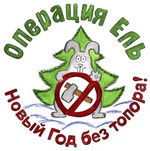 Результат:
ребёнок 
откликается
на призыв
взрослых 
по сбережению
елей;                                                       самостоятельно                                                                                                     придумывает                                                                               призывы
 к людям                                                                                                                                не рубить
 ёлочку.
Наблюдение за елью                                                                              «Ёлочка – живая иголочка»
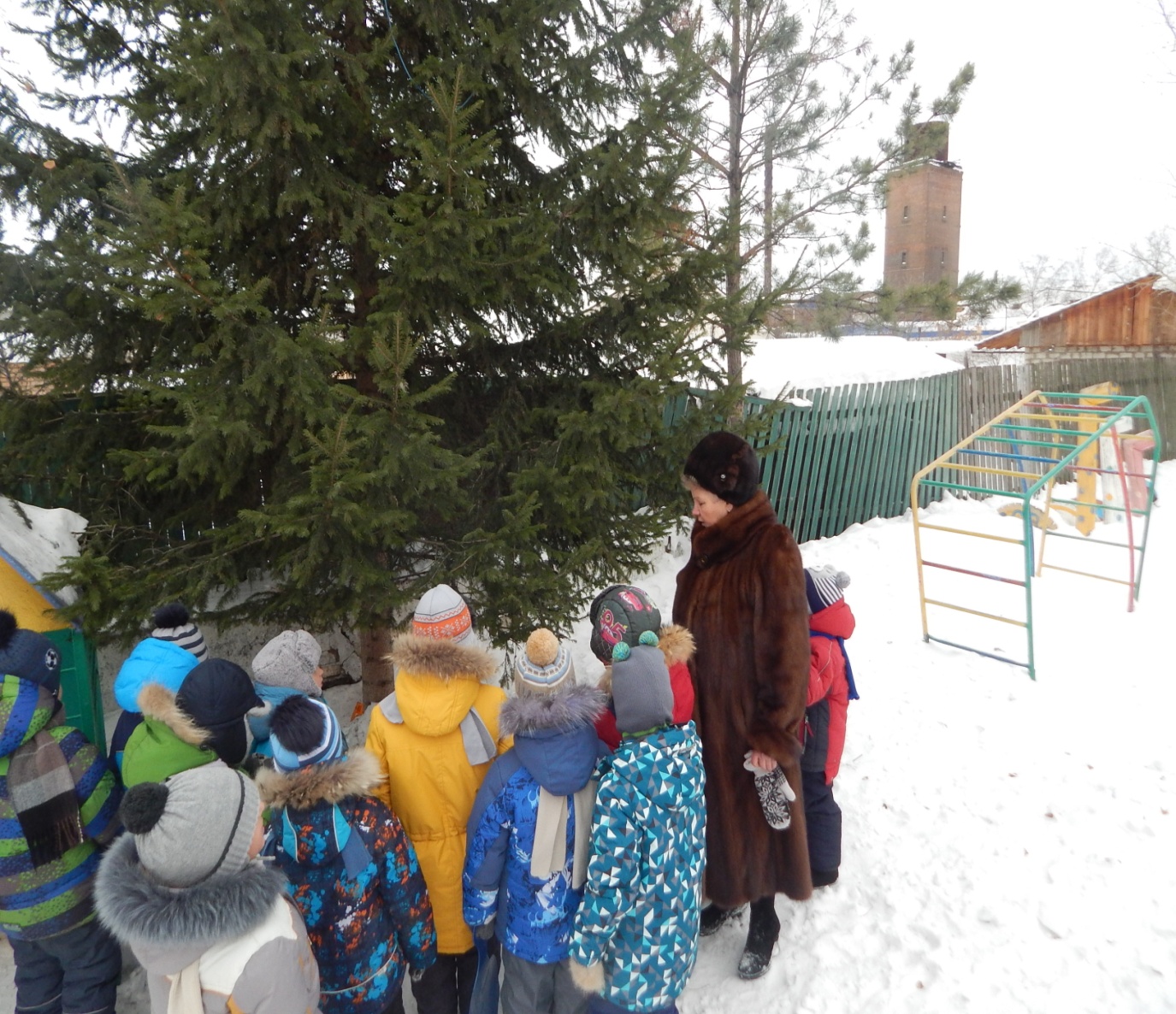 Результат:                                                                                                                  - рассказывает                                                                                                                                об особенностях                                                                                                                     живого дерева;                                                                                                                                   - рассматривает                                                                                                                              строение ели                                                                                                                                     и сосны;                                                                                                                                              - находит отличия                                                                                                                                         натуральной ели                                                                                                                                 и игрушечной.
Трудовая деятельность                                               «Ёлочке тяжело под мокрым снегом»
Результат:
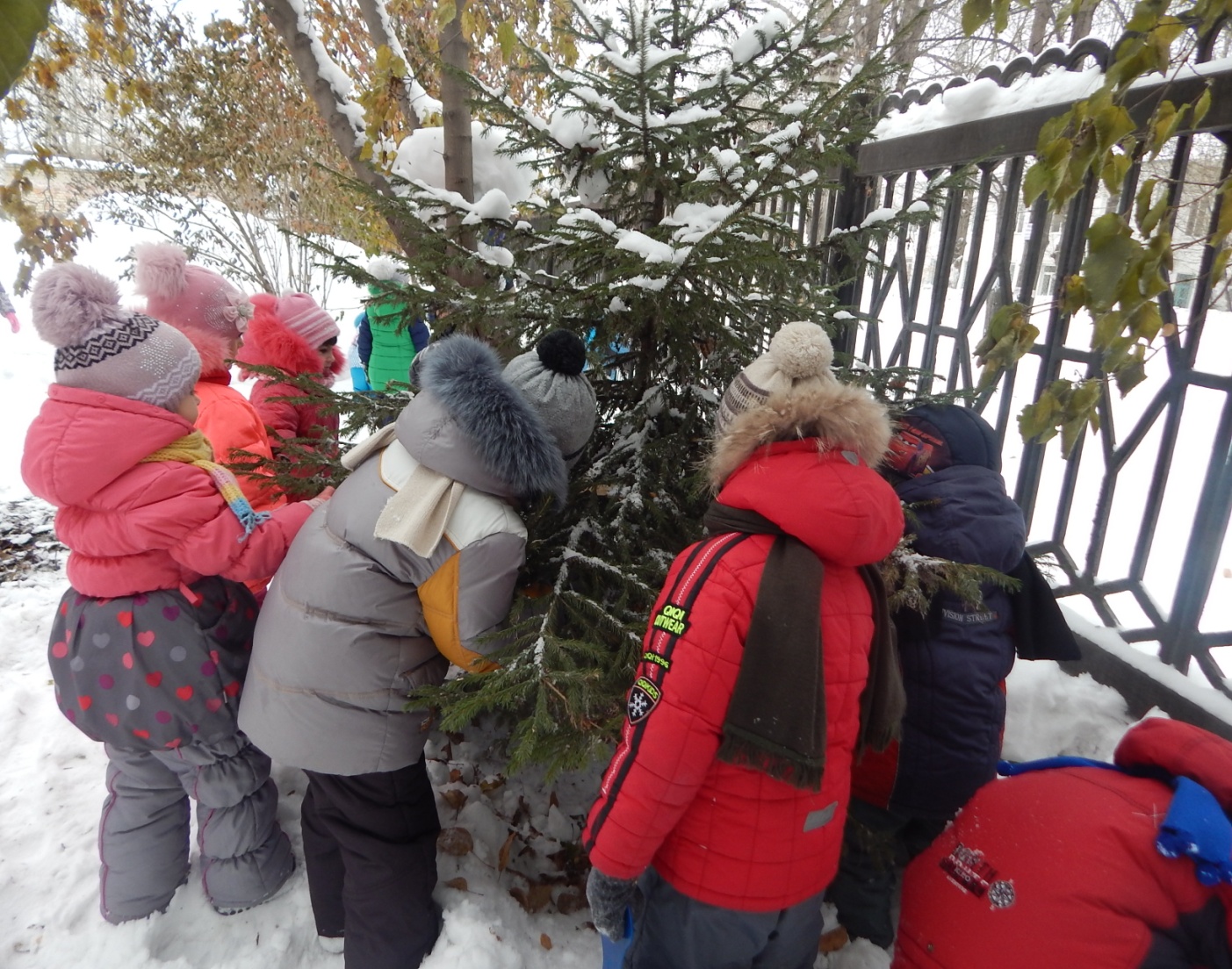 сгребает снег                                                                                                      к корням деревьев,                                                                                                      - отряхивает                                                                                                     с деревьев  снег                                                                         после снегопада;
рассказывает
о важности
своей 
деятельности.
Театрализованная деятельность                                                                           «Сказка про Ёлочку для зверят»
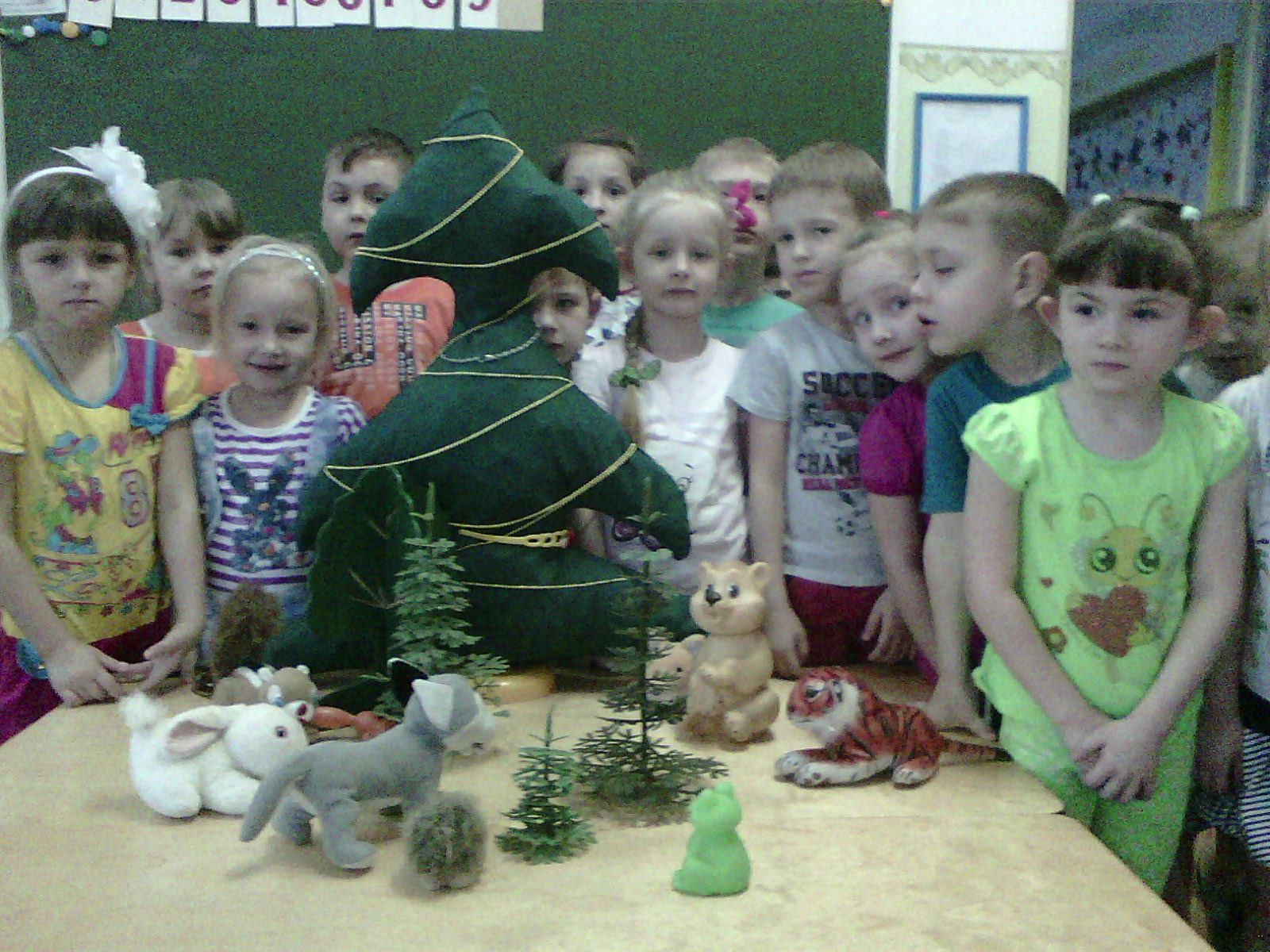 Результат:                                                                                                                             -придумывает                                                                                                                               новую                                                                                                                        сказку про ёлочку                                                                                                                           для зверят                                                                                                                                              с использованием                                                                                                                театральных                                                                                                                                                   игрушек,                                                                                                                                                   сшитых                                                                                                                     родителями.
Творческая деятельность                                                            «Как на ёлке снег и под ёлкой снег»
Результат:                                                                                                                        - освоил                                                                                                                                барельефную                                                                                                                                       лепку -                                                                                                                                  выполняет                                                                                                                                 приём                                                                                                                                  вдавливания;                                                                                                                                                        - украшает                                                                                                                             ёлочку                                                                                                                                     «снегом».
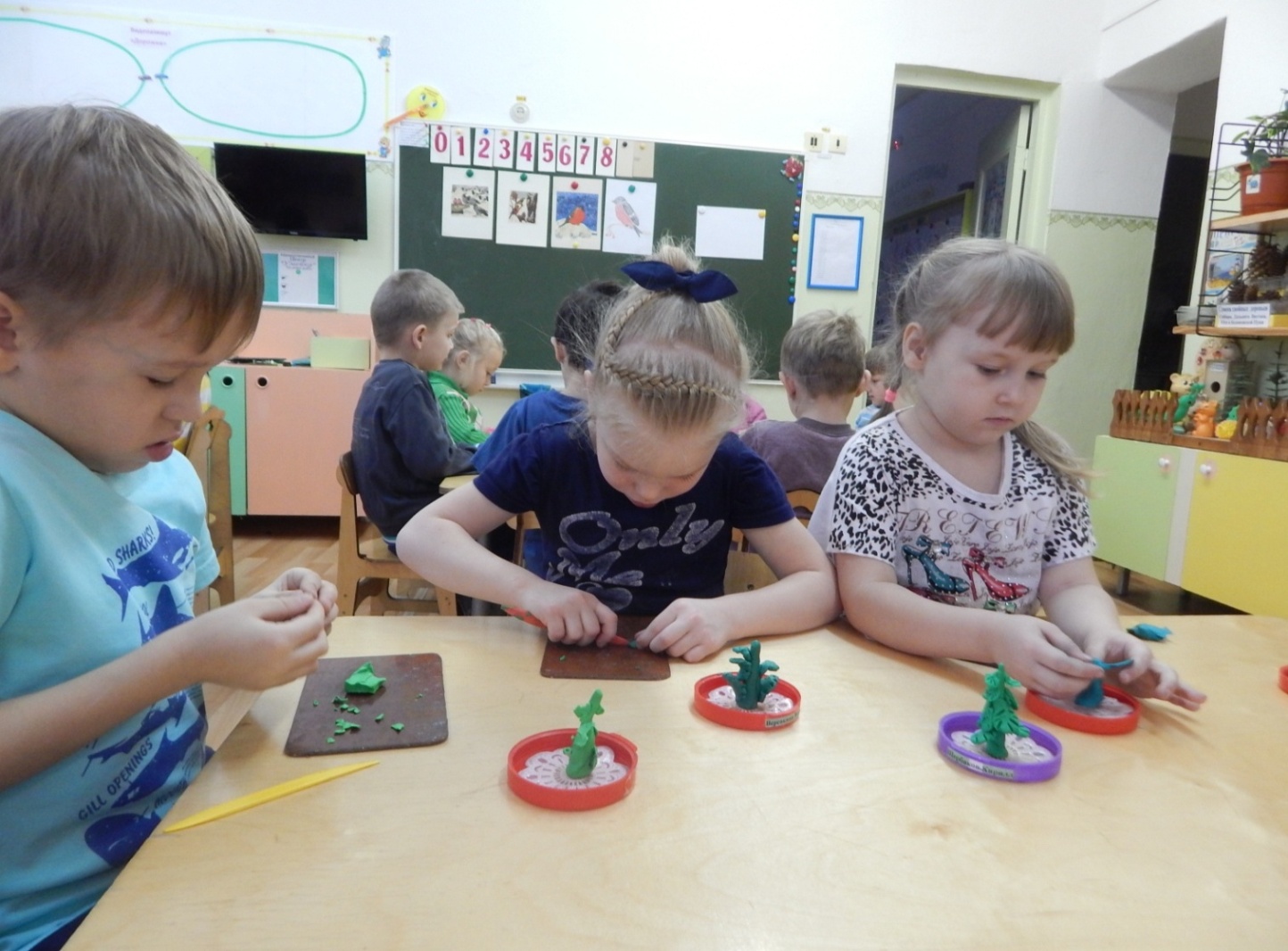 Экспериментально – познавательная деятельность «Праздничная ёлочка на улице»
Результат:                                                                                                                   - намораживает                                                                                                                     ледяные                                                                                                                                украшения;                                                                                                                                                   - украшает                                                                                                                                        ёлочку                                                                                                                                                           ледяными                                                                                                                                 игрушками;                                                                                                                   - рассказывает                                                                                                                                              о результате                                                                                                                        своих действий.
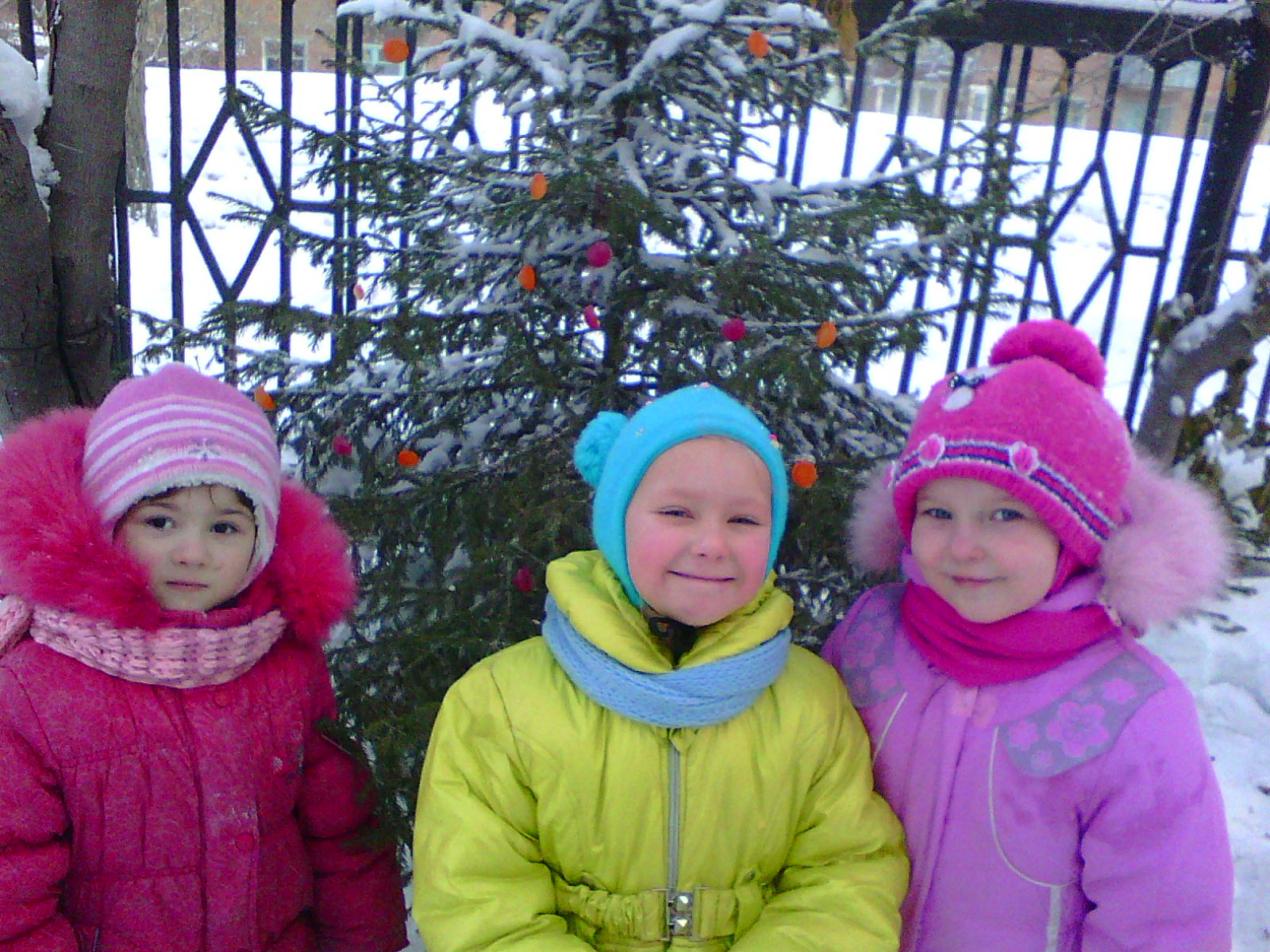 Подготовка к акции                                                                                  «Не рубите ёлочку, пусть живёт в лесу!»
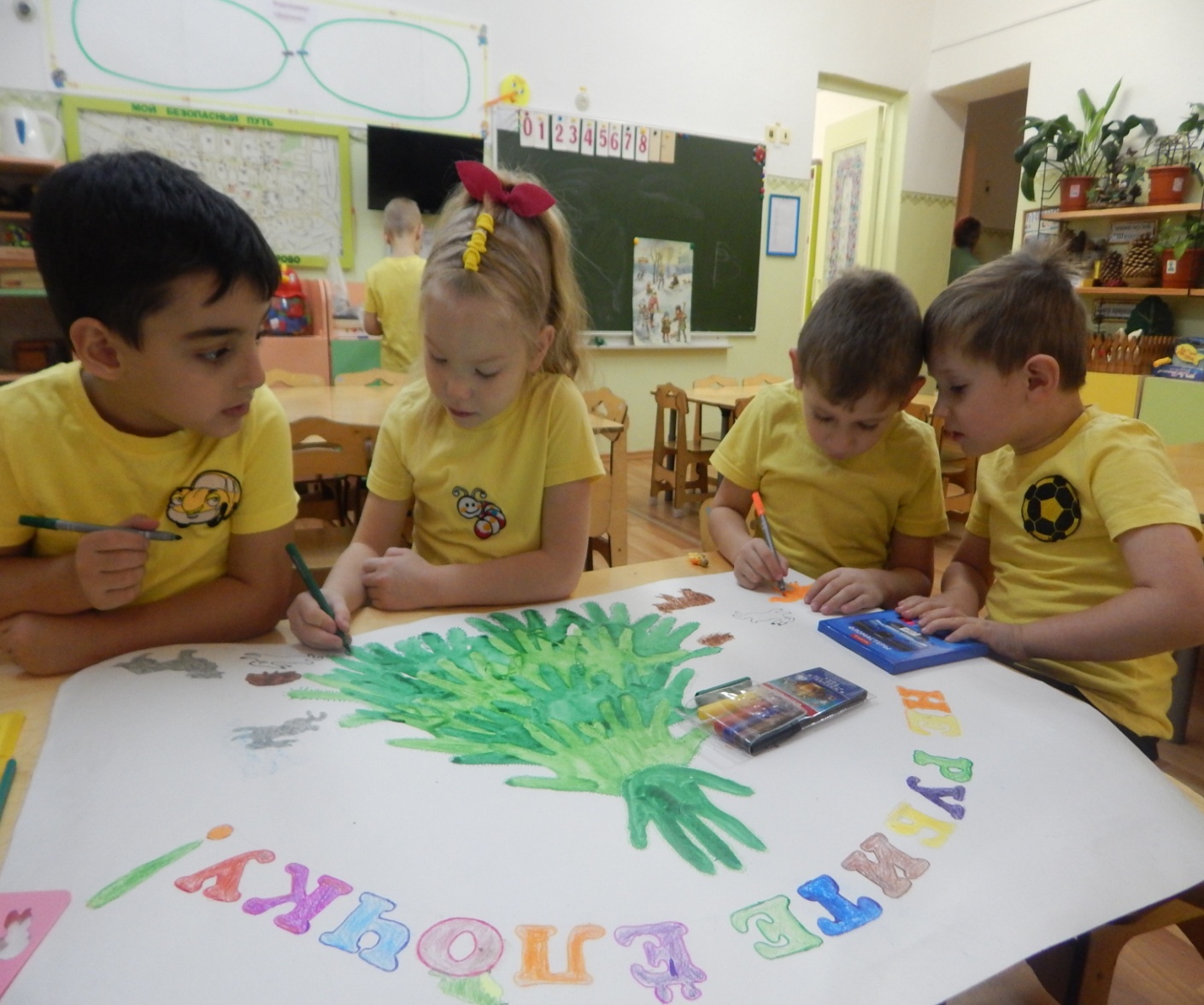 Результат:                                                                                                                  - рисует ёлочку                                                                                                                            с помощью                                                                                                                            ладошек;                                                                                                                                           - закрашивает                                                                                                        буквы призыва                                                                                                                               и ёлочку;                                                                                                                                 - дополняет                                                                                                                                                плакат                                                                                                                              рисунками                                                                                                                          животных.
Акция «Не рубите ёлочку,                                                пусть живёт в лесу!»
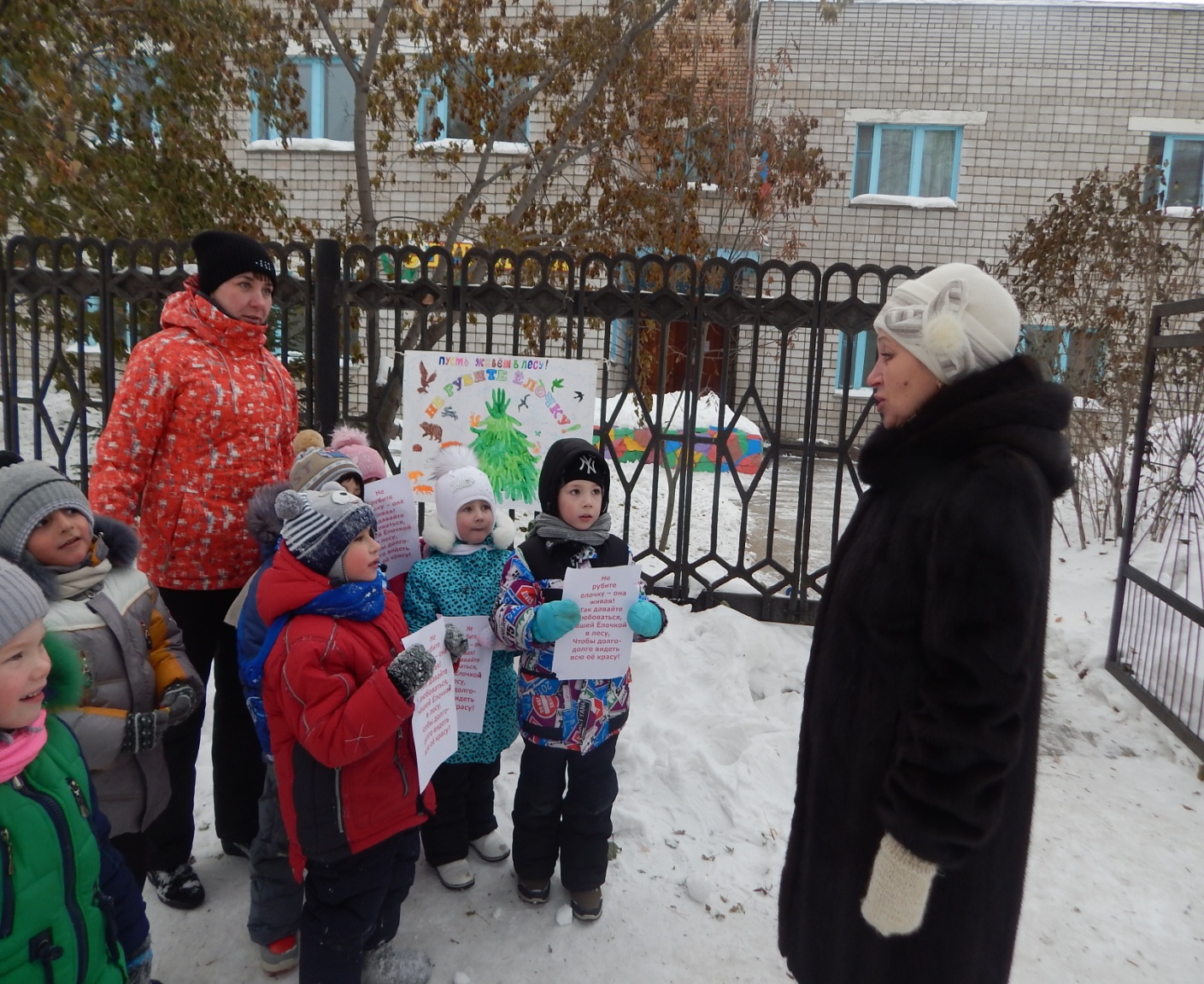 Результат:                                                                                                                           - откликается                                                                                                                                       на призыв                                                                                                                                    по сбережению                                                                                                                         живой ели;                                                                                                                                                     - распространяет                                                                                                                                                 листовки                                                                                                                                       «Не рубите                                                                                                                               ёлочку!»   
  среди                                                                                                           родственников,                                                                                                                                  знакомых,                                                                                                                                        соседей.
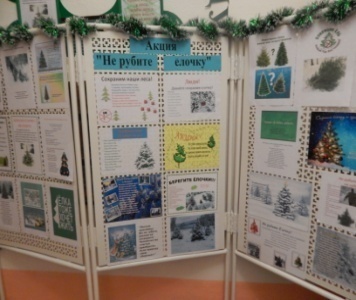 Новогодний утренник                                          «Зимняя сказка у ёлочки»
Результат:                                                                                                                 - испытывает                                                                                                               праздничное                                                                                                                               настроение;                                                                                                                                                        - рассказывает                                                                                                                                о своих                                                                                                                          впечатлениях                                                                                                                                                     об утреннике;                                                                                                                                 активно                                                                                                                          включается                                                                                                                                                            в сюжет сказки.
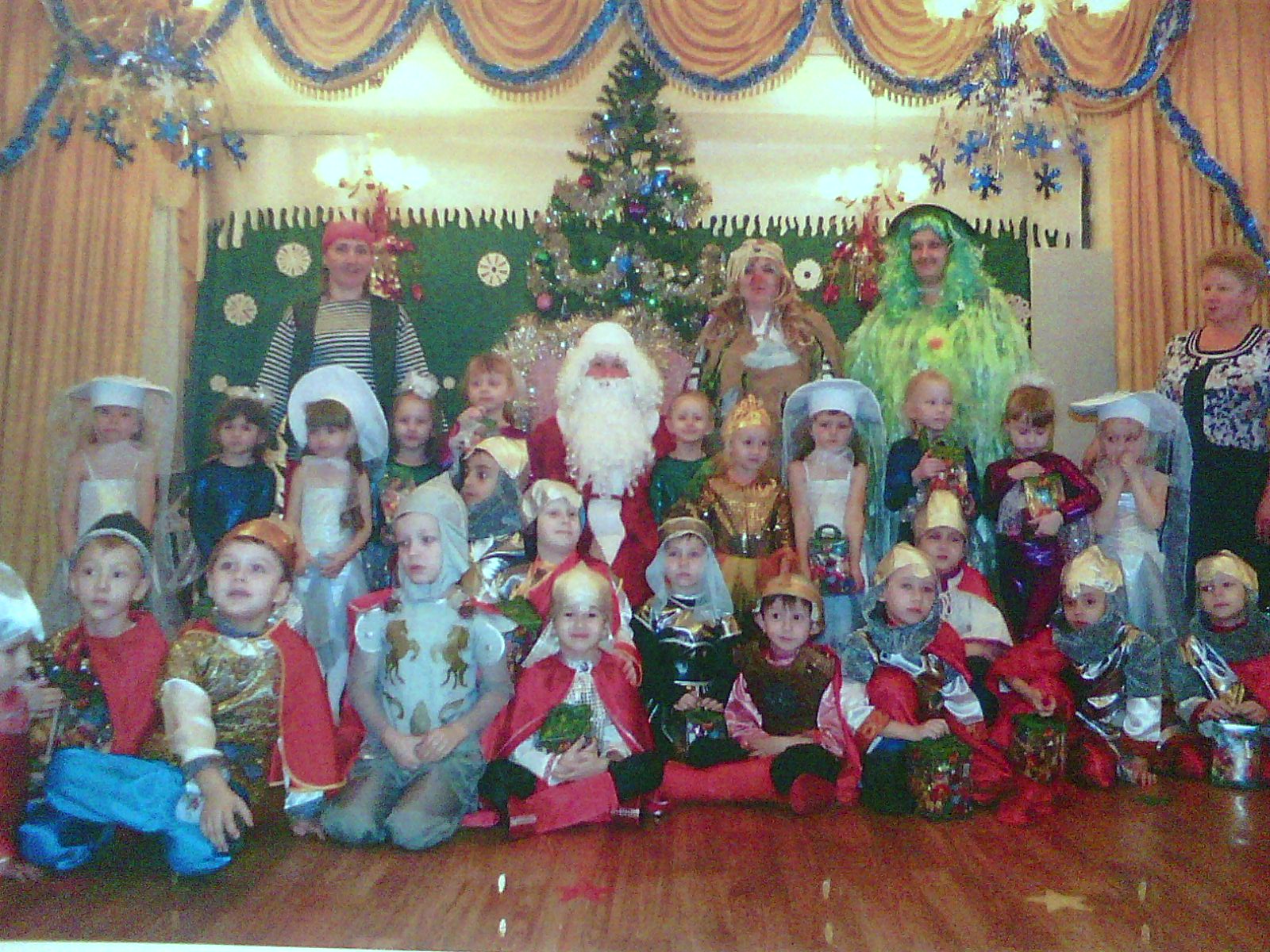 Выставка компьютерных призывов «Не рубите ёлочку!»
Результат:                                                                                                                        - все участники                                                                                                                         клуба показали                                                                                                                         свою                                                                                                                         заинтересованность                                                                                                                       темой, целями,                                                                                                                           задачами проекта;                                                                                                                             - взаимодействовали                                                                                                         совместно с ребёнком;                                                                                                                                  - проявили свои                                                                                                         творческие                                                                                                               способности.
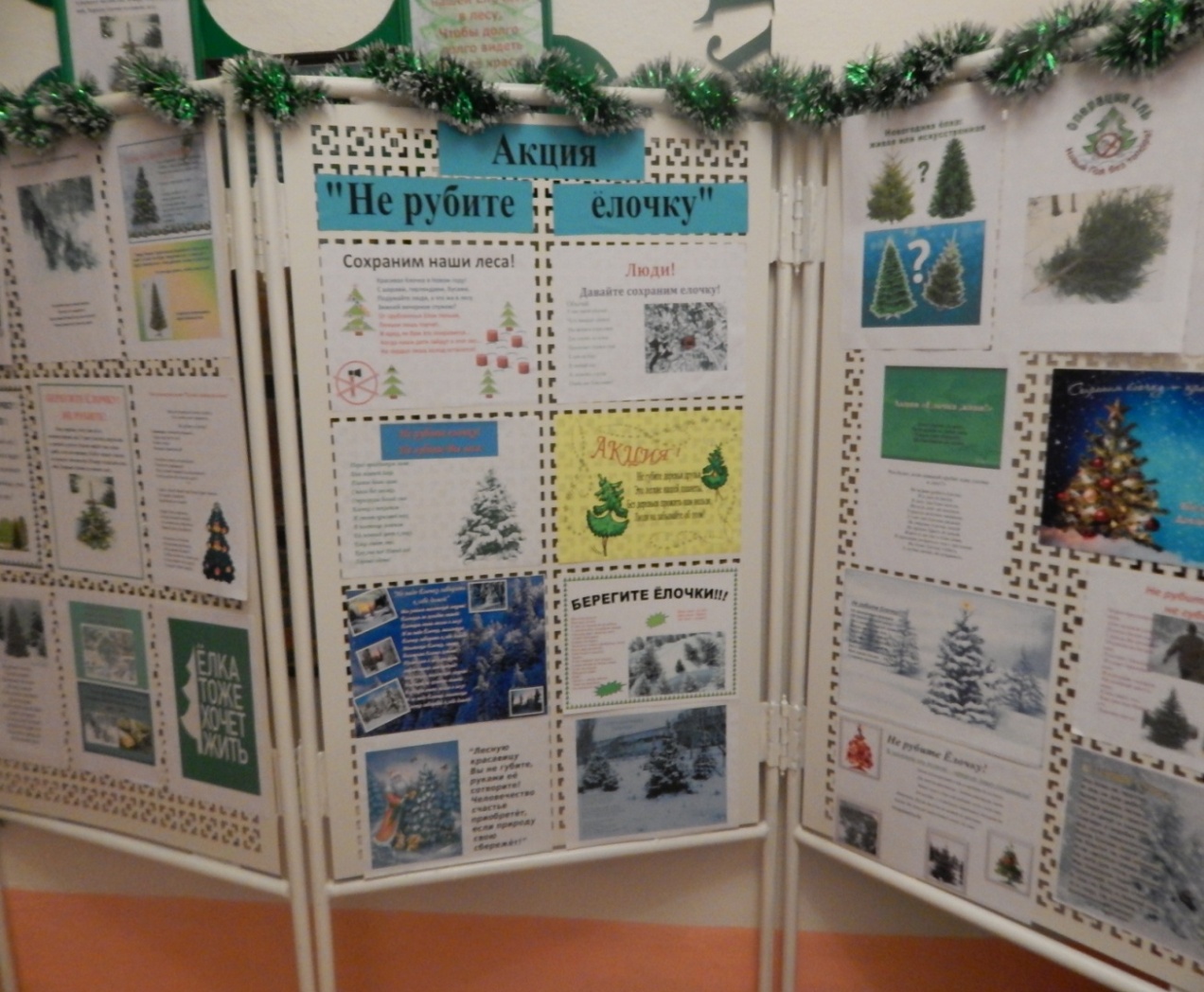 Украсим ёлочку вместе с мамой
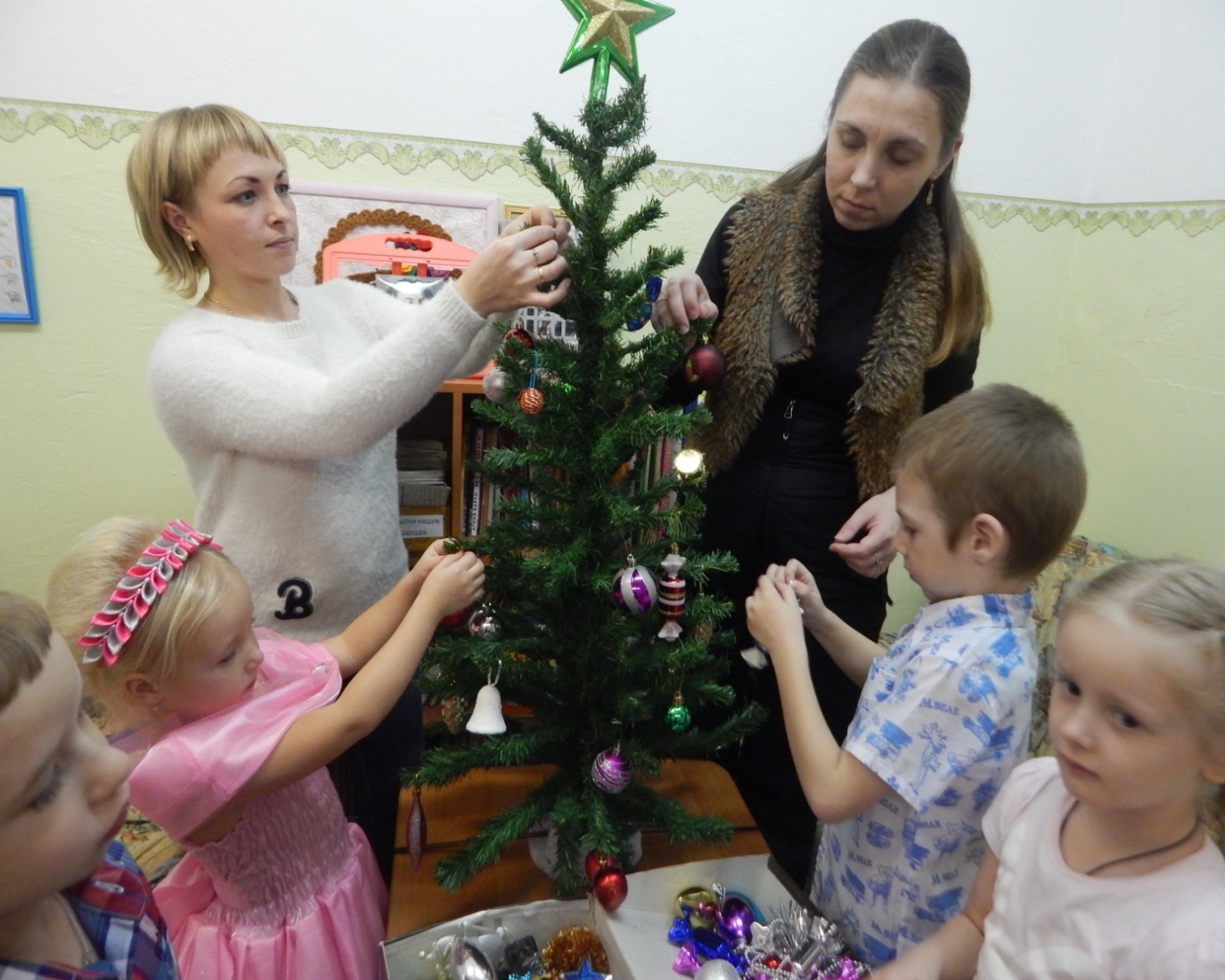 Результат:                                                                                                -активно
    взаимодействует                                                                                                                             со взрослыми и                                                                                                    со сверстниками;
   - самостоятельно                                                                                               предлагает                                                                                                            варианты                                                                                                      украшения 
     ёлочки;
- украшает 
ёлочку.                                                                                                    ёлочки
Выставка рисунков «Ёлочка – дом                                    и столовая для лесных жителей!»
Результат:
Самостоятельно                                                                                                                      изображает                                                                                                                                                 образ ёлочки                                                                                                                                                                и животных;                                                                                                                                     аккуратно                                                                                                                 закрашивает                                                                                                                         рисунок;                                                                                                                рассказывает                                                                                                                             о способах                                                                                                                       изображения                                                                                                                             ели и животных.
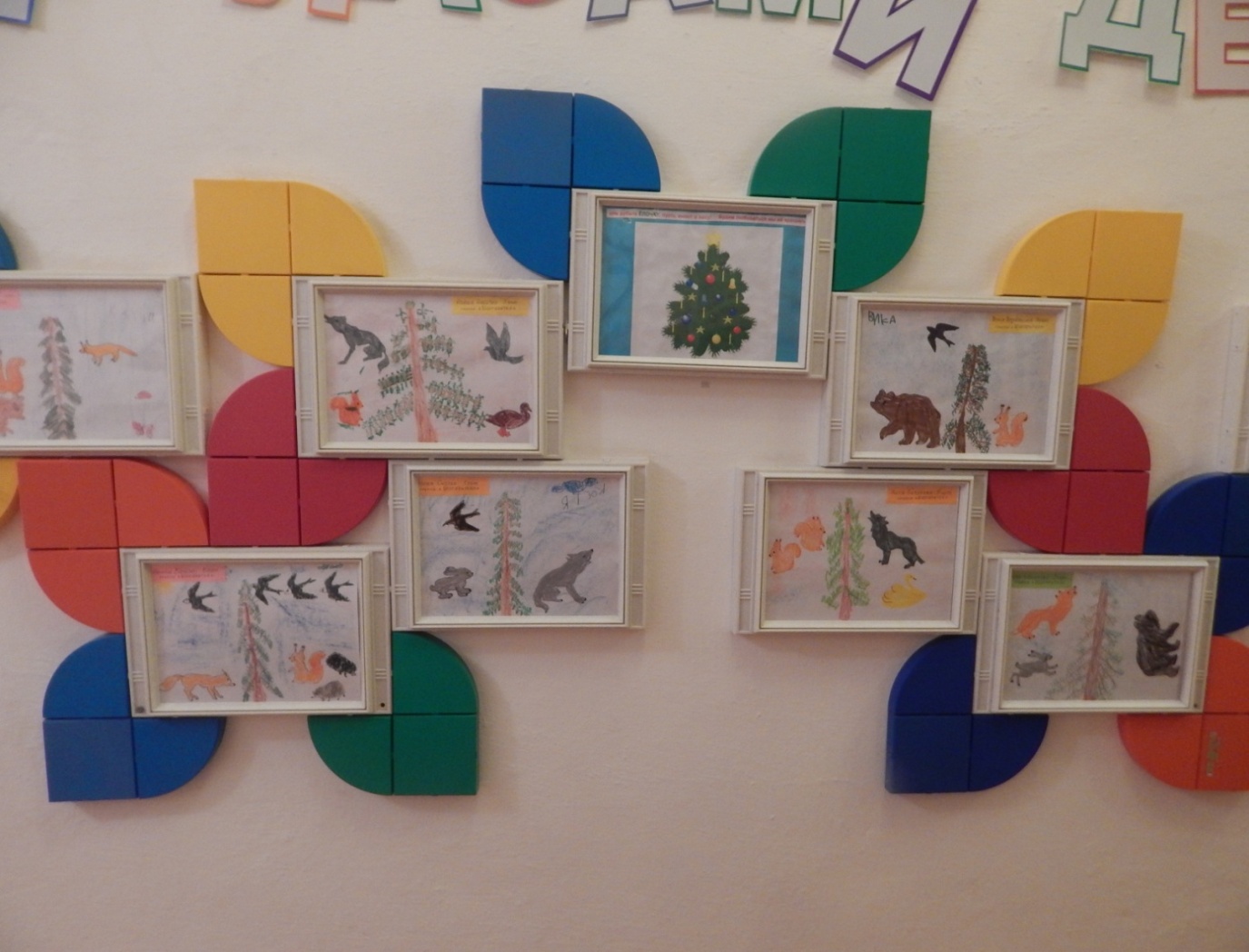 Семейная «Новогодняя газета»                                            в рамках детско – родительского клуба.
Результат:
рассказывает
о планах                                                                                                                                          по встрече                                                                                                                           нового года
с семьёй, 
о семейных                                                                                                                 новогодних                                                                                                                                 играх, об                                                                                                                             оформлении                                                                                                               новогоднего                                                                                                                    стола,
о своих мечтах.
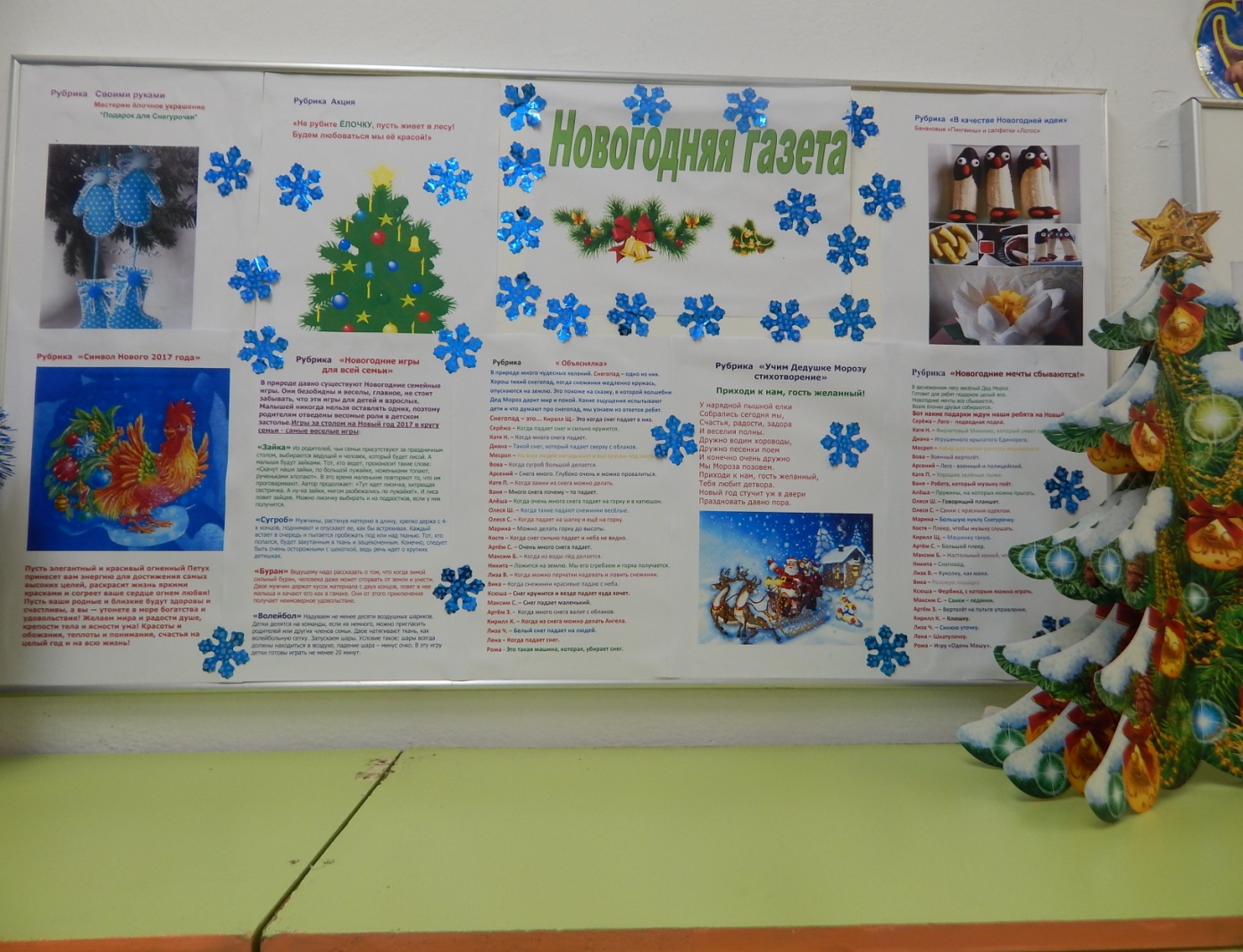 Семейное творчество                                                         «Вот какую ёлочку сшили вместе с мамой»
Результат: 

- рассказывает                                                                                                                о способе
изготовления
ёлочки
из ткани;
- радуется
результату
совместной
деятельности.
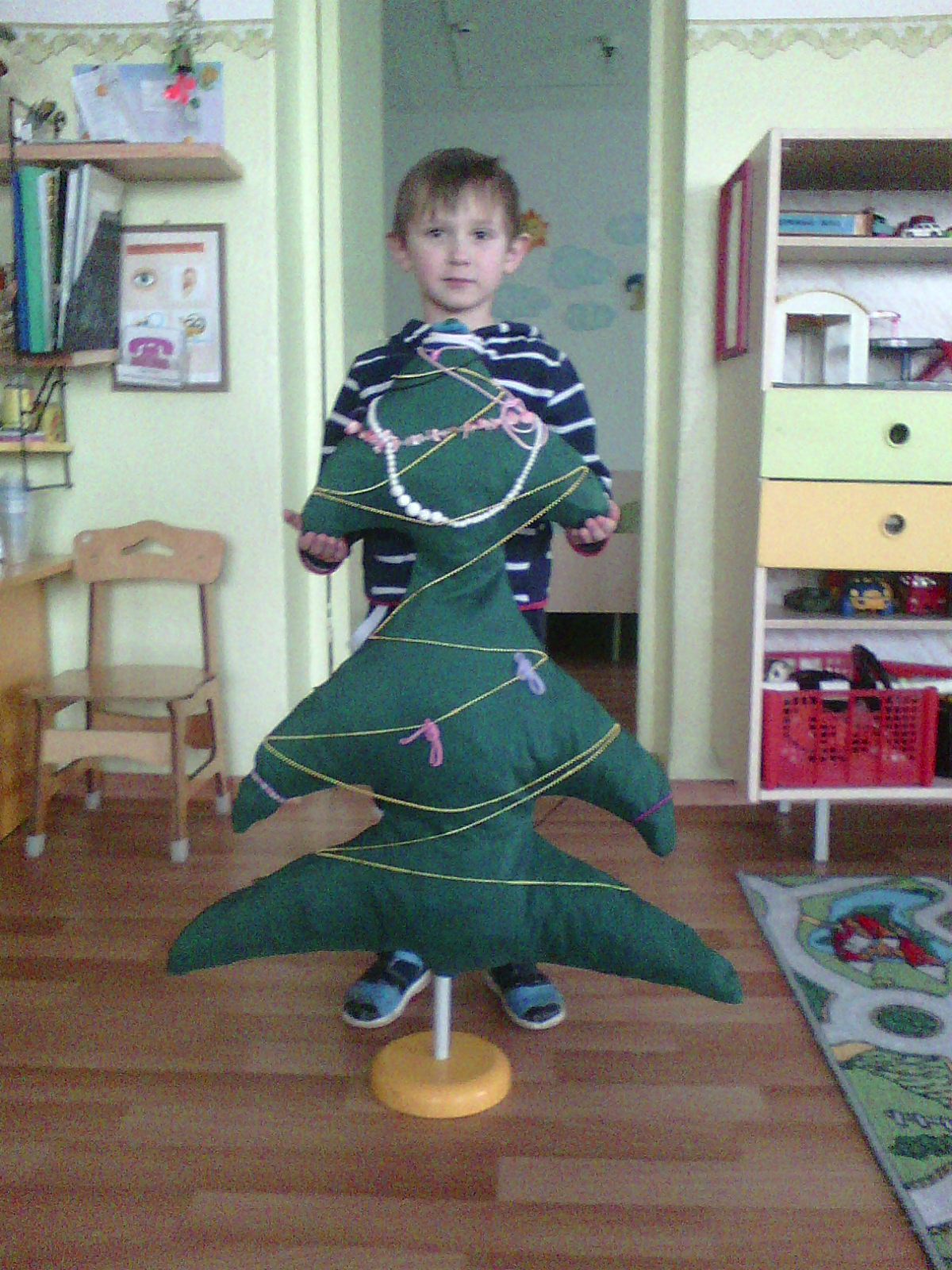 Цель проекта: формирование у всех участников проекта экологической культуры, навыков правильного поведения в живой природе.
Планируемые результаты: 
   - откликАЕТСЯ НА ПРИЗЫВ по сбережению живой ели и бессмысленной вырубки хвойных красавиц;                                                                                                                 - НАЗЫВАЕТ ПРАВИЛА экологически грамотного поведения в природе;                                                                                                                 - ПРОЯВЛЯЕТ познавательный интерес к миру природы;                                                                       - СОХРАНЯЕТ, ИССЛЕДУЕТ МИР природЫ;                                                                                   -  ПЕРЕДАЁТ ОБРАЗ ПРИРОДЫ В РИСУНКАХ, ЛЕПКЕ;                                                           - ЛЮБУЕТСЯ КРАСОТОЙ ОКРУЖАЮЩЕГО МИРА природЫ.